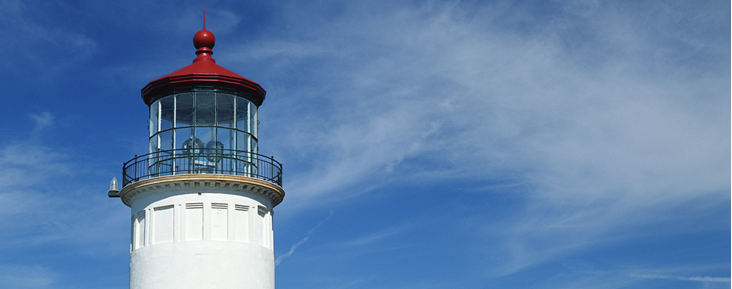 Информационная открытость процедур банкротства физических лиц
Директор по развитию проектов ЗАО «Интерфакс»,
Директор Центра проблем банкротства
Юхнин Алексей
Какие сведения публикуются (физлица и ип)
Статья 213.7
о признании обоснованным заявления о признании гражданина банкротом и введении реструктуризации его долгов;
о признании гражданина банкротом и введении реализации имущества гражданина;
о наличии или об отсутствии признаков преднамеренного фиктивного банкротства;
о прекращении производства по делу о банкротстве гражданина;
об утверждении, отстранении или освобождении финансового управляющего;
об утверждении плана реструктуризации долгов гражданина;
о проведении торгов по продаже имущества гражданина и результатах проведения торгов;
об отмене или изменении предусмотренных абзацами вторым - седьмым настоящего пункта сведений и (или) содержащих указанные сведения судебных актов;
Какие сведения публикуются (физлица и ип)
Статья 213.7 (продолжение)
о проведении собрания кредиторов;
о решениях собрания кредиторов, если собранием кредиторов принято решение об опубликовании протокола собрания кредиторов;
о неприменении в отношении гражданина правила об освобождении от исполнения обязательств;
о завершении реструктуризации долгов гражданина;
о завершении реализации имущества гражданина;
иные предусмотренные настоящим параграфом сведения.
C 21 декабря 2016 года - о кредитной организации, в которой открыт специальный банковский счет должника (при наличии)
Требуется ли публикация иных сведений: отчеты по итогам процедуры, заключение договоров купли-продажи, незаконность действий АУ и взыскание с него убытков?
Какие сведения публикуются (физлица и ип)
Статья 213.9 (пункты 12 и 13)
Сведения о вынесении арбитражным судом судебного акта о признании действий финансового управляющего незаконными, о взыскании с финансового управляющего убытков в связи с неисполнением или ненадлежащим исполнением обязанностей в деле о банкротстве гражданина, являющегося индивидуальным предпринимателем, подлежат включению в Единый федеральный реестр сведений о банкротстве в течение трех рабочих дней с даты вступления соответствующего судебного акта в силу.
Не позднее чем в течение десяти дней с даты завершения соответствующей процедуры, применявшейся в деле о банкротстве гражданина, являющегося индивидуальным предпринимателем, финансовый управляющий включает в Единый федеральный реестр сведений о банкротстве в качестве сведений сообщение о результатах соответствующей процедуры (отчет)
Для заявлений, поданных после 29.12.2015 (Закон № 391-ФЗ)
Публикация отдельных типов сведений
Статья 213.7 (раскрытие сведений в процедурах банкротства граждан)
Кто публикует: арбитражный управляющий (в силу пункта 4.1 статьи 28), сообщения об отстранении или освобождении АУ – также СРО (см. выше), по торгам – также организатором торгов (если есть)
Сроки публикации: 
специальные сроки отсутствуют, соответственно определяются либо в соответствии с разделом III приложения 1 к приказу МЭР № 178, либо по аналогии с юрлицами
Расходы
за счет гражданина – должника
стоимость – ½ от обычной стоимости (805/2=402,50) с 1 августа 2016 года по всем сообщениям в процедурах в соответствии с Законом № 154-ФЗ (не распространяется на КФХ)
стоимость сообщения об отстранении и освобождении относится на АУ…
Публикация отдельных типов сведений
Статья 213.7 (продолжение)
Состав информации для публикации:
общие правила по статье 28
идентифицирующие гражданина данные
фамилия, имя и (в случае, если имеется) отчество гражданина 
в случае перемены имени также ранее присвоенные фамилия, имя и (в случае, если имеется) отчество гражданина
дата и место рождения 
страховой номер индивидуального лицевого счета застрахованного лица в системе обязательного пенсионного страхования (СНИЛС)
идентификационный номер налогоплательщика (при наличии)
место жительства согласно документам о регистрации по месту жительства в пределах Российской Федерации
ЕФРСБ: банкротство граждан
За октябрь 2015 по июнь 2016 года